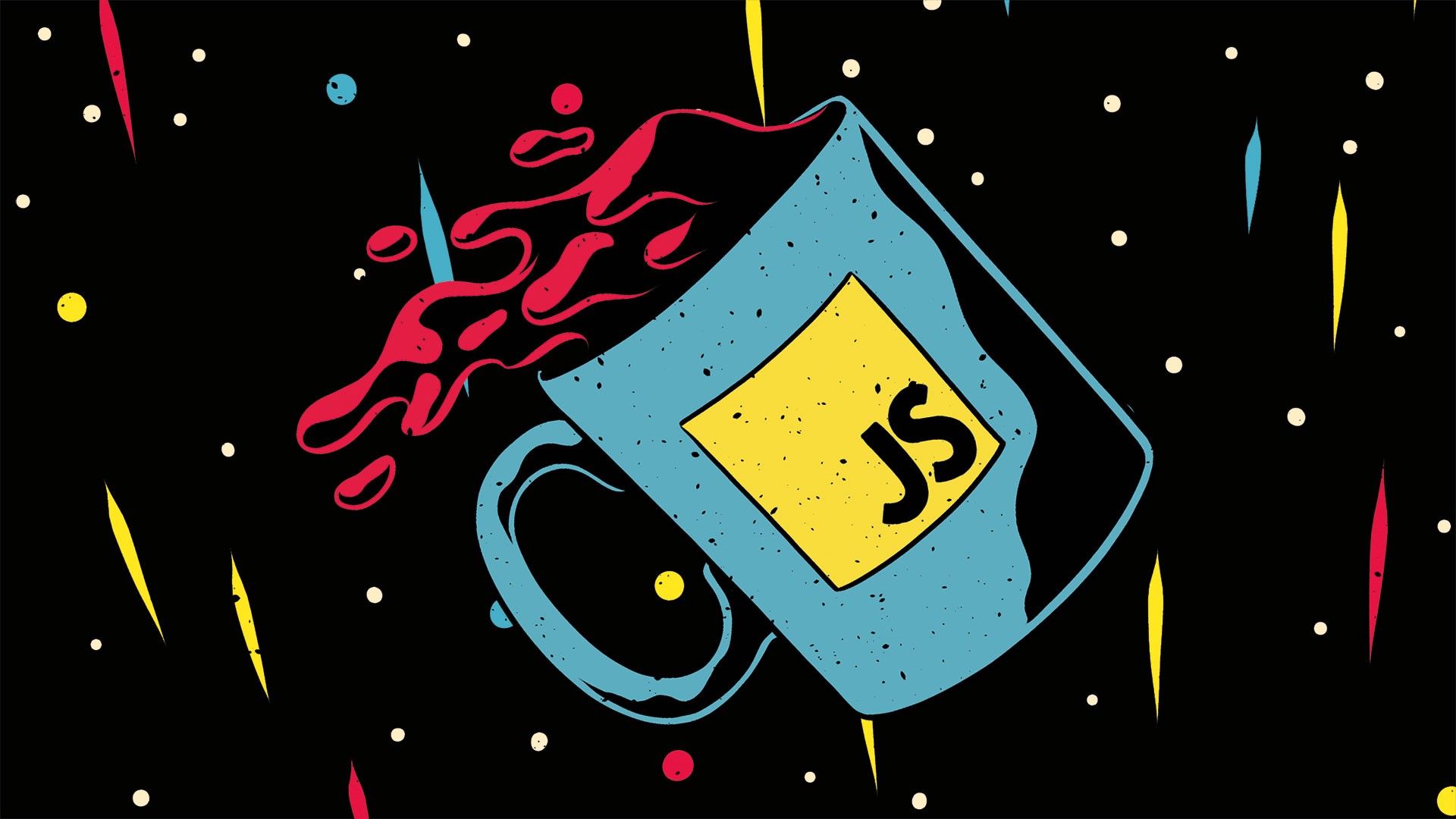 JavascriptProf. Rafael Escalfoni
Agenda
Introdução
Sintaxe
Características da Linguagem
Tipos de dados
HTML DOM
2
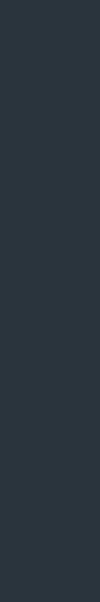 1.
INTRODUÇÃO
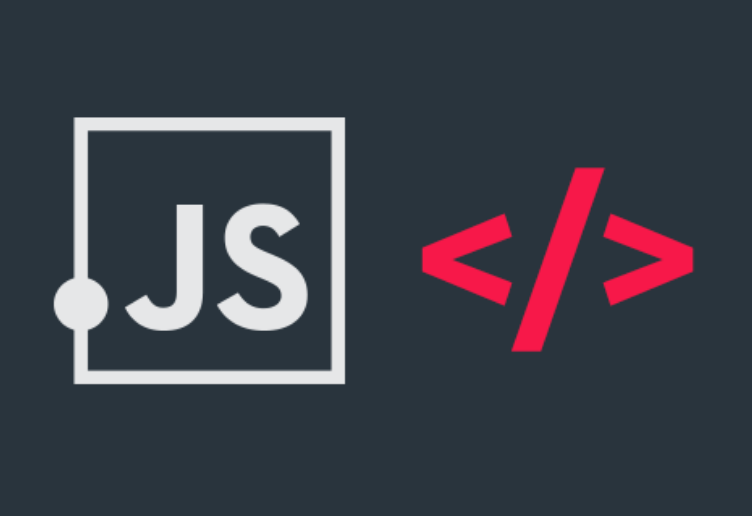 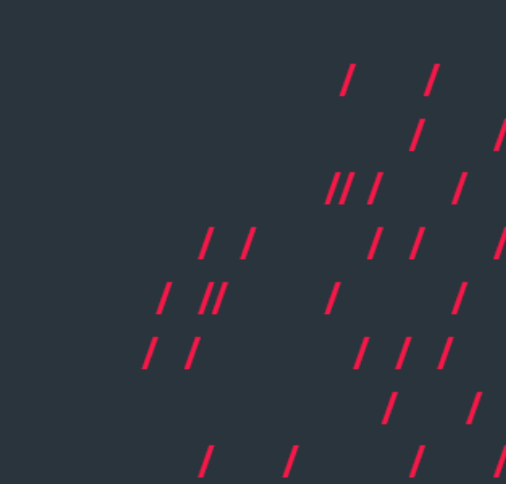 3
Breve Histórico
Introdução
Criada em 1995 por Brendan Eich na Netscape para melhorar a experiência do usuário
Herdou características de:
Java
Sintaxe, 
Algumas convenções
Date e Math
Scheme
Lambda
Closure
Tipagem Fraca
Self
Herança baseada em protótipos
Objetos dinâmicos
Perl
Expressões regulares
4
Breve Histórico
Introdução
Guerra dos navegadores – diferentes especificações para a mesma linguagem
Incompatibilidade de versões
Em 1997 padronização da linguagem ECMA Internacional – ECMAScript
5
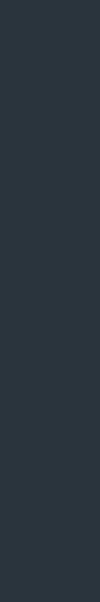 2.
SINTAXE
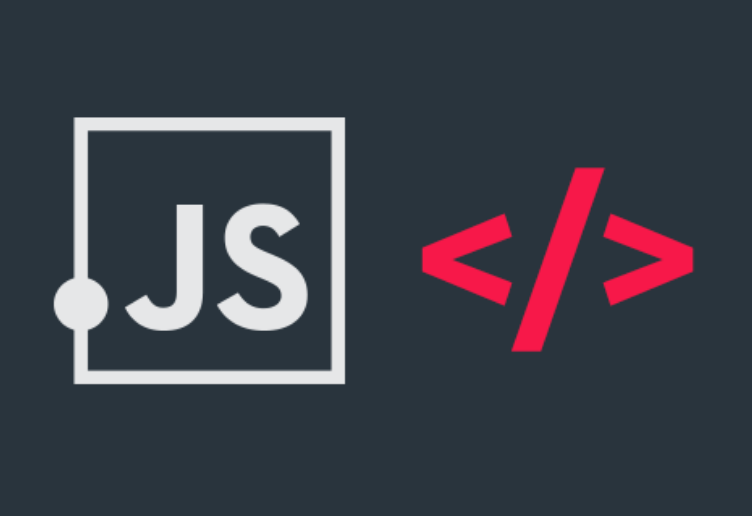 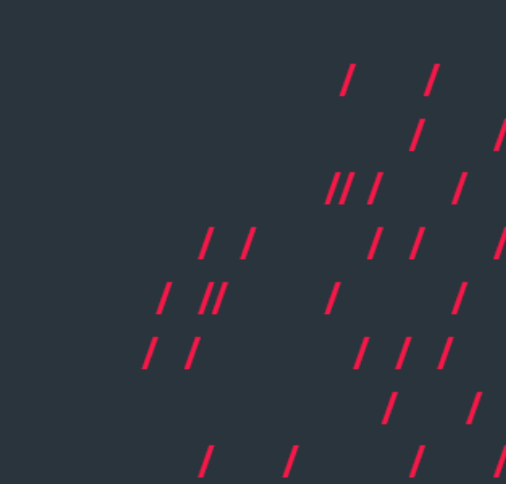 Estruturas de comandos
6
Devem começar por uma letra, $ ou _
Após a primeira letra, podem conter números
Por convenção, começam com letra minúscula e usam camelCase
São case-sensitive
Na declaração, usa-se let antes do nome da letiável

let a = 10; // int
let b = 1.99; // float
let c = true; // boolean
let d = “Ana”; // string
let e = 3, f = 5; // válido
letiáveis
7
Constantes
Coloca-se a palavra const na frente do nome.
Assim como nas letiáveis, os tipos de dados são inferidos.

const PI = 3.1416; // float
const TITULO = “Loja virtual”; // string
Conversão de tipos
Feita automaticamente
Use com atenção

let x = 10; // int
let y = “20”; // string
let z = x * y; // 200 (int)
let s = x + y; // “1020” (string)

Regra: Soma com string sempre resulta em string.
Conversão para Int
Use a função parseInt:
let x = parseInt( “100” );

Conversão para Float
Use a função parseFloat:
let x = parseFloat( “100.00” );

Conversão para String
Use o método toString()
// int para string
let x = 10;
let s1 = x.toString();
// float para string
let y = 10.01;
let s2 = y.toString();
Conversão de Tipos
Também pode concatenar com uma string!

// int para string
let x = 10;
let s1 = x + “”;
// float para string
let y = 10.01;
let s2 = y + “”;
Conversão de tipos: para string
Como no C++ !

let i = 10;
i += 5; // 15
i *= 2; // 30
i /= 3 ; // 10 i = i/3
i -= 5; // 5  i = i - 5
i %= 2; // 1  i = i % 2 cálculo do resto

// Operadores Aritméticos
i++; // Incrementa em 1
i--; // Decrementa em 1
Operadores de Atribuição
Idem ao C++ !
a == b // igual
a != b // diferente
a > b // maior
a < b // menor
a >= b // maior ou igual
a <= b // menor ou igual

Porém, há o === que testa se os tipos e os valores são iguais. 
a === b // valor e tipo iguais ?

Similarmente, existe o !==. 
a !== b // valor e tipo diferentes ?
Operadores de Comparação
Operadores Lógicos
Igual ao C++ !

a && b // e

a || b // ou

! a // negação
Igual ao C++ !

let c = (a>b)? “Maior” : “Menor ou igual”;

let tratamento = (“M” == sexo) ? “Sr.” : “Sra.”;

if(a>b){
c = “Maior”
}else {
c = “Menor ou igual”;
Operador Ternário
Estruturas de comandos
Sintaxe
Se você lembra de C++, vai achar fácil
Estruturas de comparação (if, switch) iguais
Laços de repetição (for, while, do while) iguais
Operadores (&&, ||, ==, !=, !, ++, --, +=, -=, etc.) iguais
Comentários (//, /* ... */ ) iguais
16
if ( a > b ){
    document.write( “a é maior” );
}
else if ( a < b )
    document.write( “b é maior” );
else
    document.write( “a e b são iguais.” );
if
switch
switch ( opcao )
{
  case 1: sabor = “Uva”; break;
  case 2: sabor = “Limão”; break;
  case 3: sabor = “Maçã”; break;
  default: sabor = “Morango”;
}
for ( i = 0; ( i < 100 ); i++)
{
    document.write(“Número: “ +i+ “<br />” );
}
for
while
let i = 0;
while ( i < 100 )
{
    document.write( “Número: “ + i + “<br />” );
    i++;
}
do while
let i = 0;
let frase = “”;
do
{
    frase += “Número: “ + i + “<br />”;
    i++;
} while ( i < 100 );

document.write(frase);
for ... in
const nomes = new Array( “Juca”
	, “Bia”
	, “Mário”
	, “Paula”
	, “Sérgio” );
let j;
let frase = “”
for ( j in nomes ) // j irá de 0 a 4
{
    frase += j + “<br />”;
}
document.write(frase);
for ... of
Para objetos iterativos (object, map, set)
let pessoa = {nome: “Juca”
	, mae: “Bia”
	, pai: “Mário”
	, irmaos: [“Paula”, “Sérgio”] );
let j;

let familia
for ( j of nomes ) // j irá de 0 a 4
{
    familia += j + “<br />”;
}
document.write(familia);
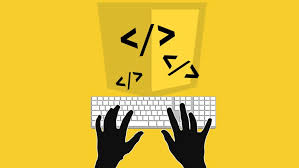 3.
CARACTERÍSTICAS DA LINGUAGEM
24
Linguagem Javascript é interpretada
Suporte a orientação a objetos baseada em protótipos, não possuindo classes nas versões iniciais (introduzido na versão ECMAScript 2015)
Linguagem possui tipagem fraca e dinâmica
Características da Linguagem
25
Funções são objetos de primeira ordem
A linguagem não apresenta suporte a programação multi-thread
Características da Linguagem
26
Funções – objetos de primeira ordem
Possuem certas capacidades:
podem ser criados por meio de literais
podem ser atribuídos a letiáveis, entradas de arrays e propriedades de outros objetos
podem ser transmitidos como argumentos para funções
podem ser retornados como valores a partir de funções
podem contar com propriedades que podem ser criadas e atribuídas dinamicamente
27
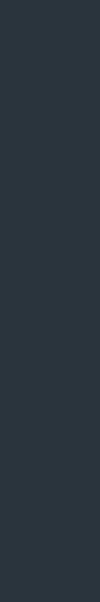 4.
Tipos
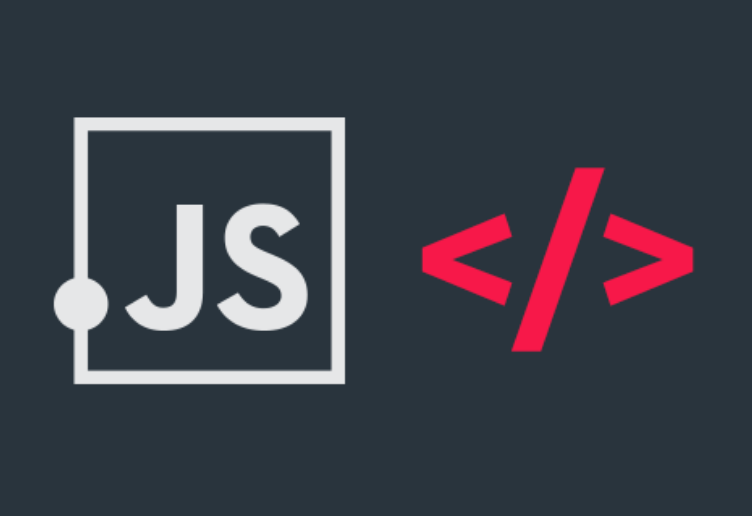 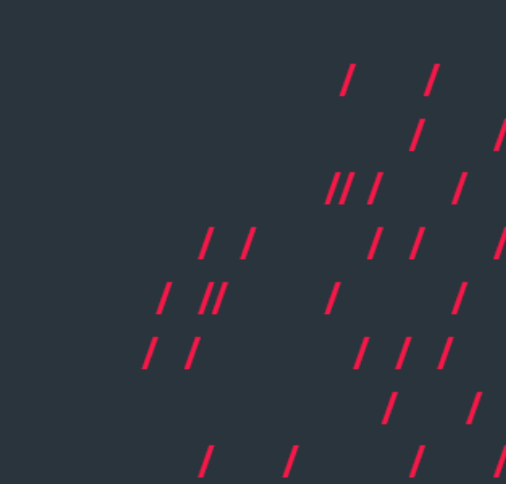 Number, bool, String, Undefined, Null, Date, Arrays, Objects
28
Cuidado com números em JS
Números
IEEE-754 (Standard for Floating-Point)
Binary64 ou Double Precision
Cuidado com as exceções!!!

> 0.1 + 0.2
0.30000000000000004
> 3/0
Infinity
>“AgileCode” * 10;
NaN
29
Math API
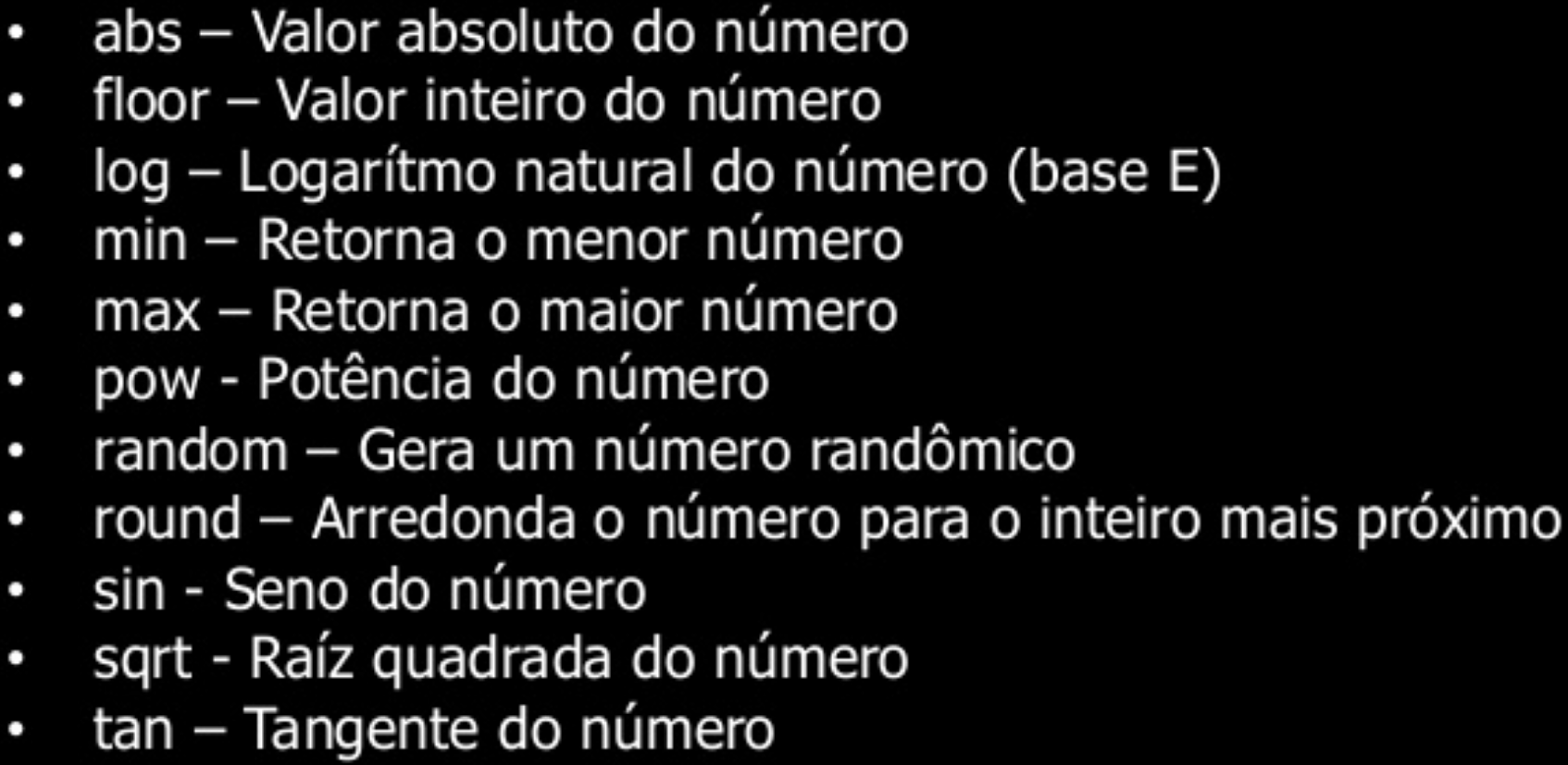 30
Math API - exemplos
Arredondamento
Use Math.round:
let x = Math.round( 1.9876 );
// x = 2

Para arredondar pra N casas decimais:
// Ex: 2 casas decimais
let x = Math.round( 100 * 1.9876 ) / 100;
// x = 1.99

Use Math.random, que gera um valor de ponto flutuante entre 0 e 1.
let x = Math.random();
// ex: x = 0.576893812
Criando um Boolean
Tipos booleanos
let isento = true;
let estudante = false;

isento.toString();
> “true”
Estudante.valueOf();
> false
32
Cuidado com booleans
Tipos booleanos
JavaScript assume o estado de determinados tipos como true ou false, dependendo do caso
> !!0
 false
> !! NaN
 false
> !!’’
 false
> !!null
 false
> !!undefined
 false
Todos os outros valores possíveis são true
33
O tipo undefined é retornado caso uma propriedade de um determinado objeto seja consultada e não exista
O tipo null indica a ausência de valor em uma determinada propriedade já existente
Caso ocorra algum problema em uma conversão ou operação matemática, JS retornará NaN, que significa Not a Number
Tipos undefined e null
34
Uma String é composta por uma sequência de 0 ou mais caracteres
Podem ser declaradas com aspas simples ou duplas
String
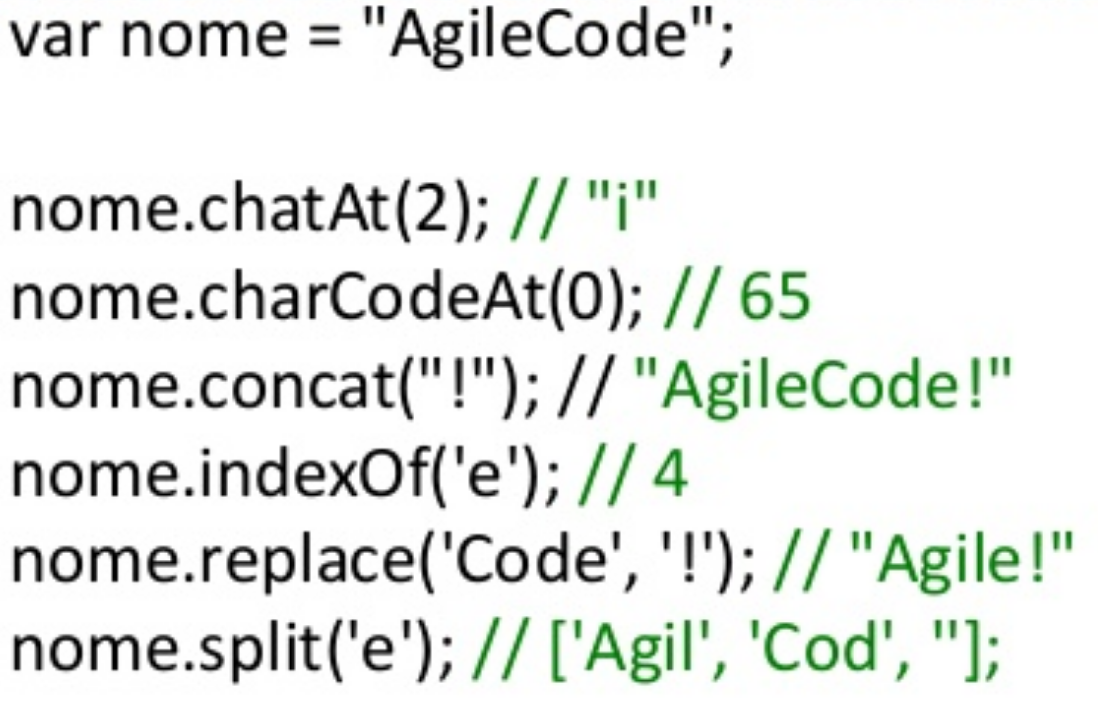 35
String API
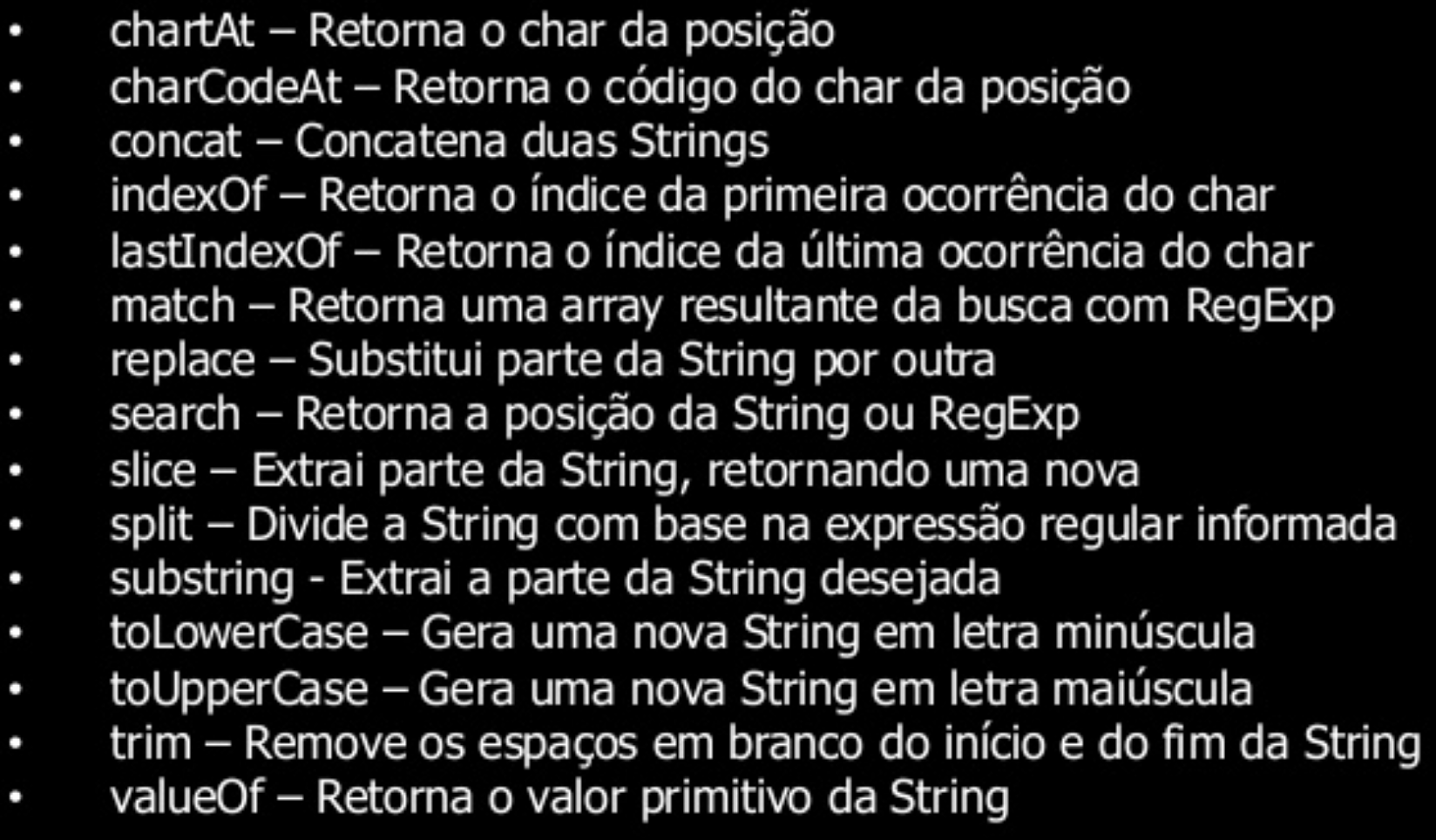 36
replace(valAnt, valNovo) – altera o conteúdo da 1a ocorrência (padrão)
  str = “Please visit Microsoft!”;
  let n = str.replace(“Microsoft”, “Cefet”);

Para mudar todos:
  let n = str.replace(/Microsoft/g, “Cefet”);
	/g – global match
toUpperCase(), toLowerCase() – para conversão
charAt(), charCodeAt(), str[] - não-seguro
split() – converte uma string em array
  let txt = “a, b, c, d, e”;
  txt.split(“,”)  // [“a”, “b”, “c”, “d”, “e”]
Métodos String
indexOf() – retorna a posição da primeira ocorrência do texto
let str = “Please locate where ‘locate’ occurs!.”;
let pos = str.indexOf("locate");
lastIndexOf() – retorna a última ocorrência
search() – idêntico ao indexOf() mas aceita expressões regulares
Particionando uma string
slice(start, end) – extrai a parte e retorna numa nova string
substring(start, end) = slice() NÃO aceita índice negativo
substr(start, length) – similar ao slice(), muda o parâmetro…
Métodos String
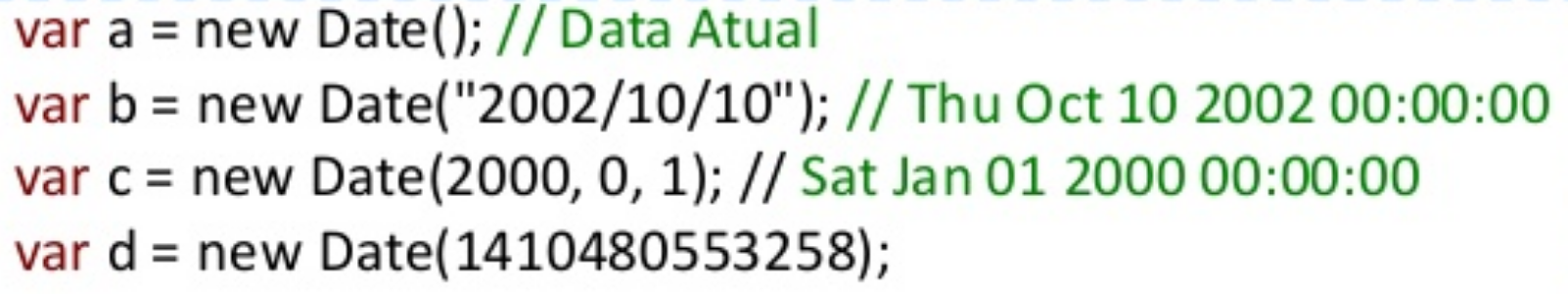 Date
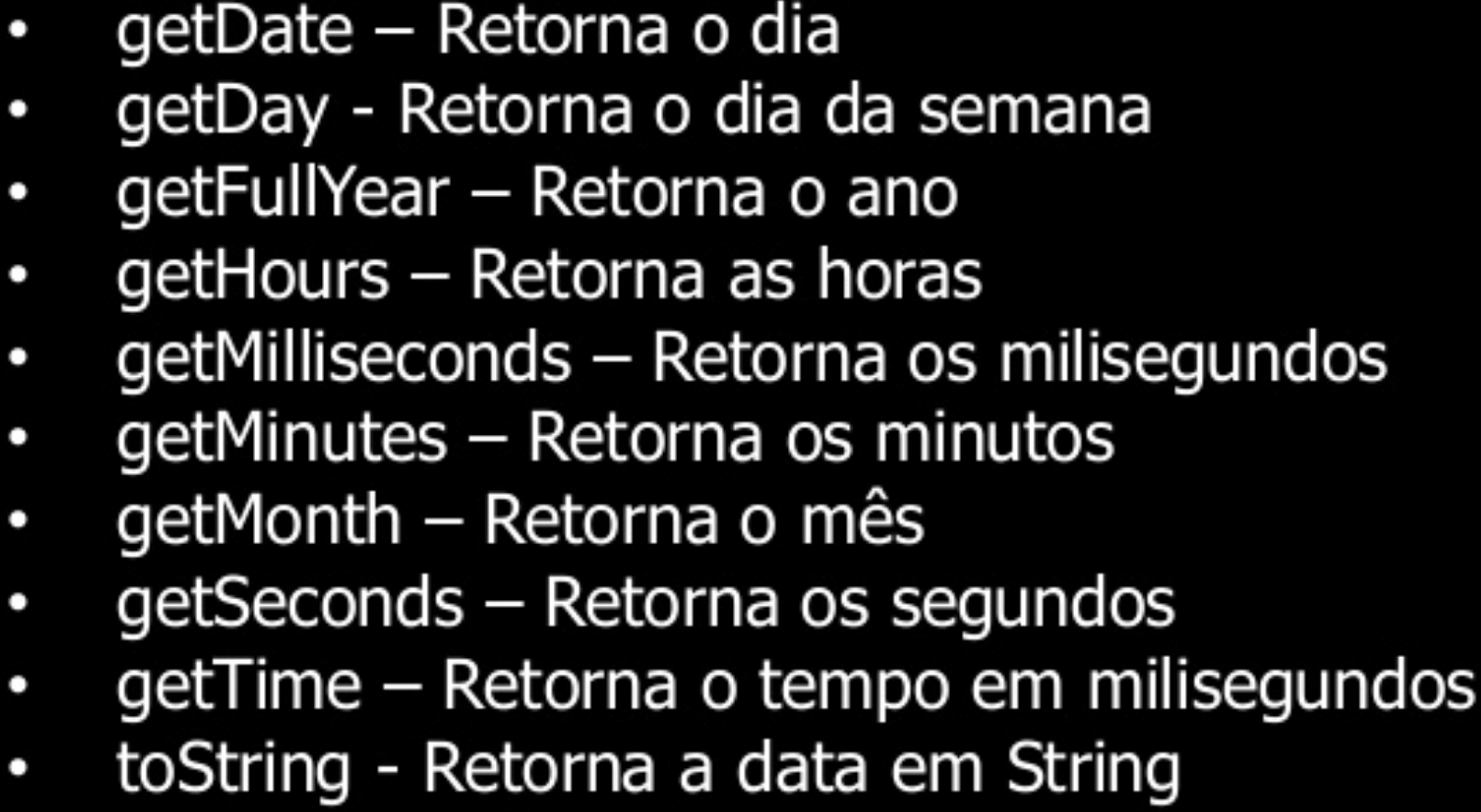 39
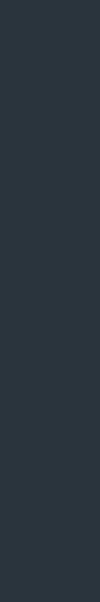 Array
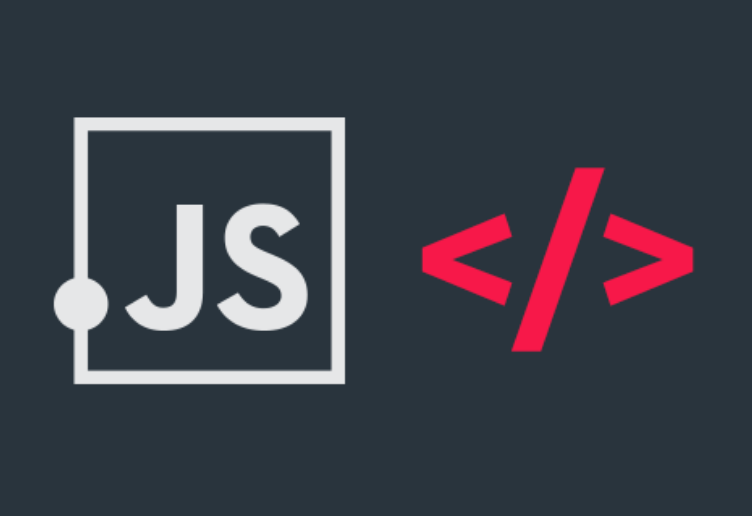 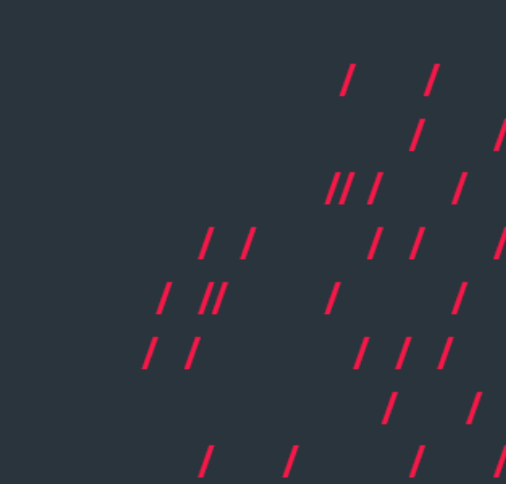 40
Uma estrutura de dados que armazena uma coleção de elementos de tal forma que cada um dos elementos possa ser identificado por um índice ou chave. 
JS oferece um objeto para acessar e manipular arrays
Criando arrays em JavaScript:
let alunos = [];
alunos[0] = “Ana”;
alunos[1] = “Pedro”;
alunos[2] = “Gabriela”; 
Ou:
let alunos = [“Ana”, ”Pedro”, “Gabriela”];
Ou ainda:
let alunos = new Array(“Ana”, “Pedro”, “Gabriela”);
Arrays
41
É possível inicializar o Array com um tamanho inicial
let alunos = new Array(10);

Não esqueça que Array em JS não tem tamanho fixo
Arrays
42
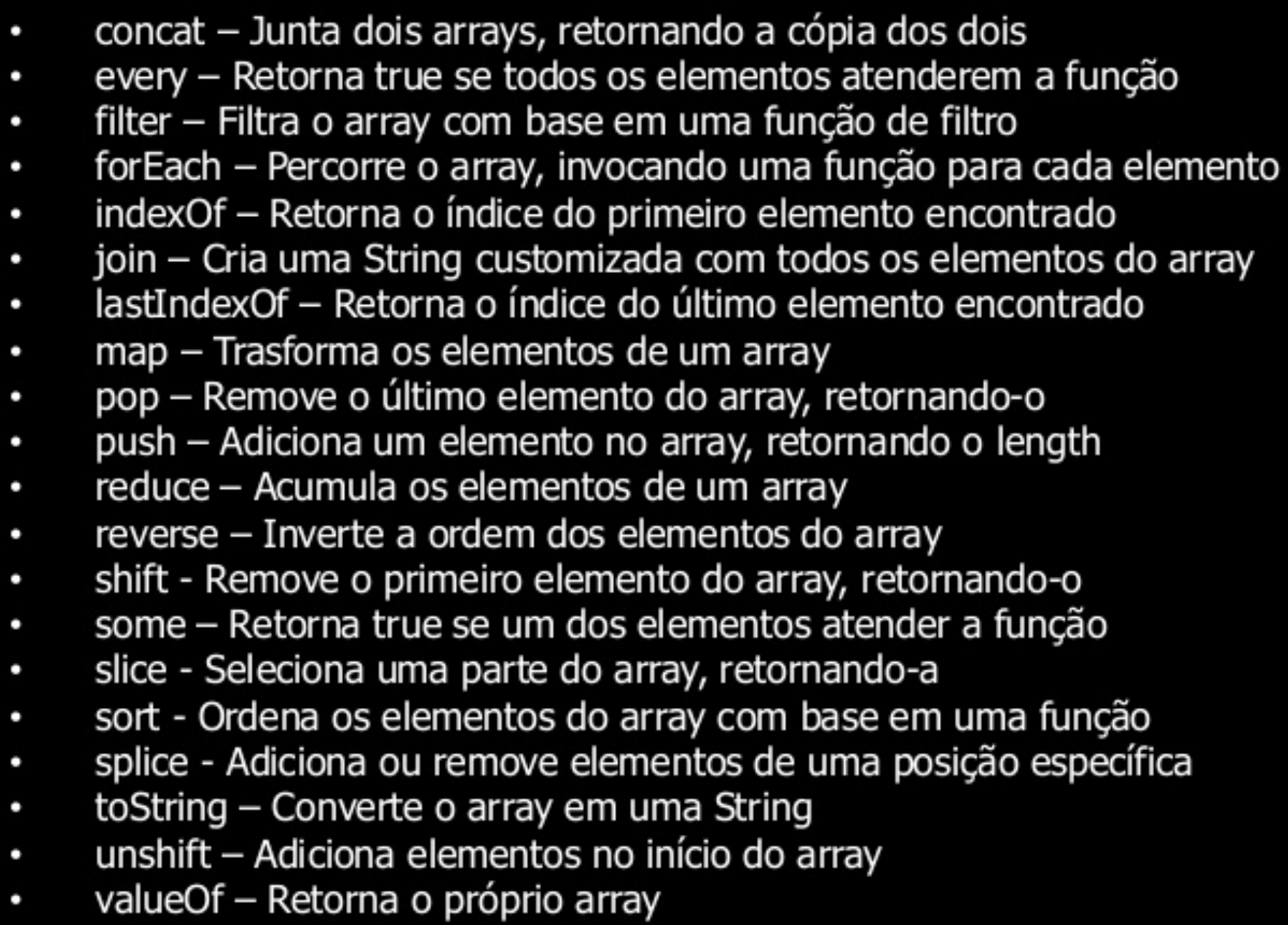 Array API
43
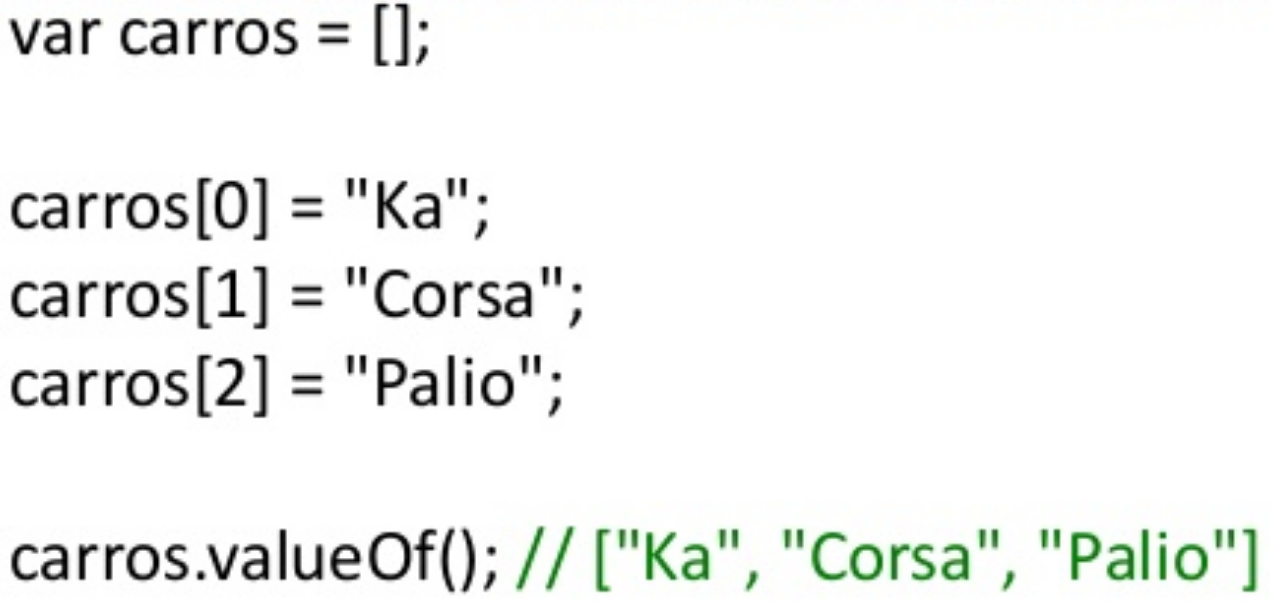 Array API
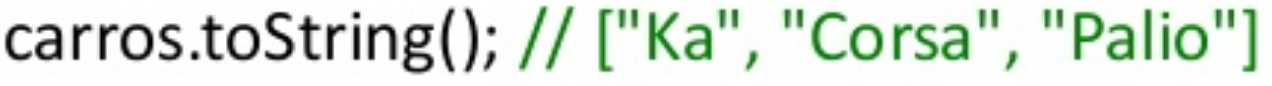 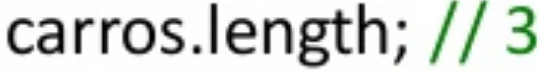 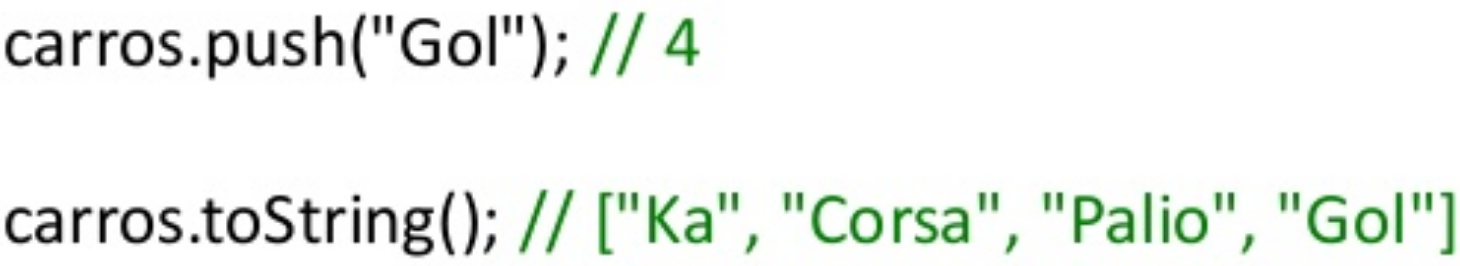 44
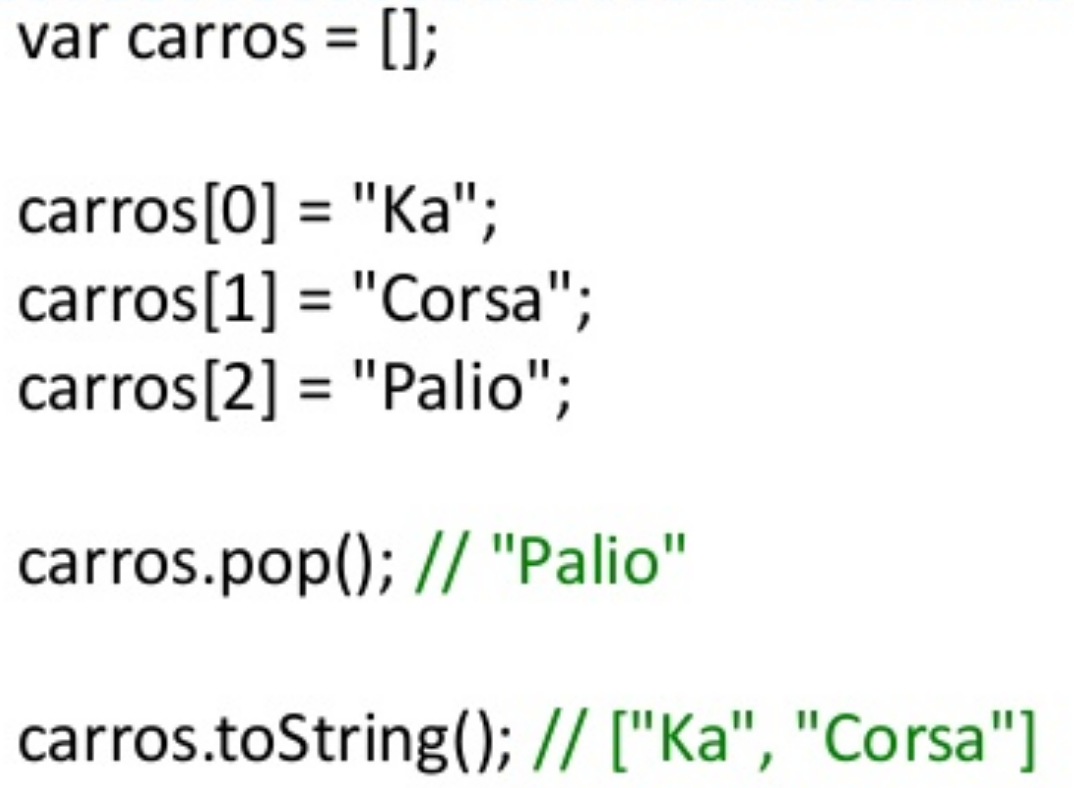 Array API
45
Inserindo novos elementos com unshift
Array API
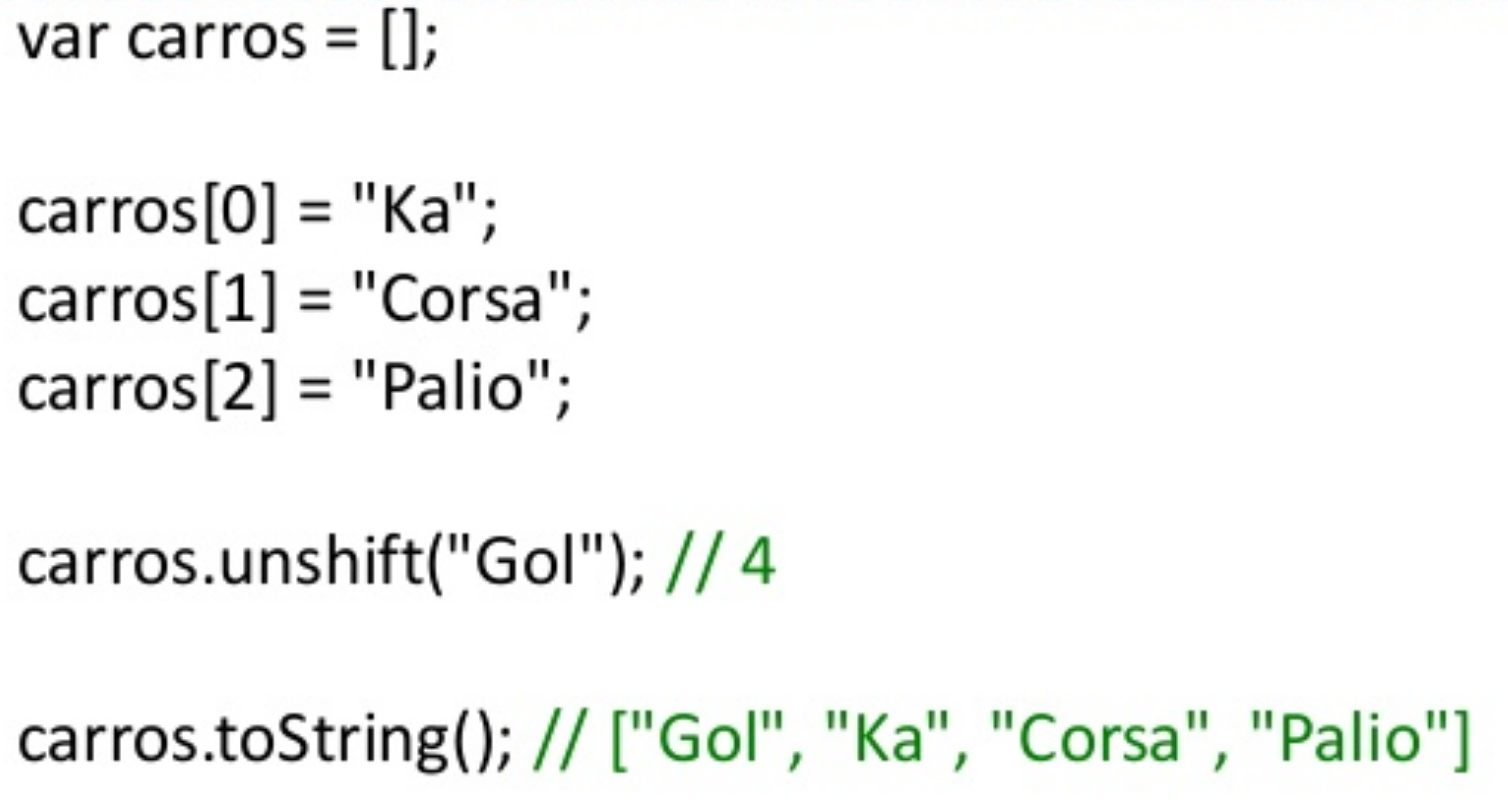 46
Removendo elementos do início com shift
Array API
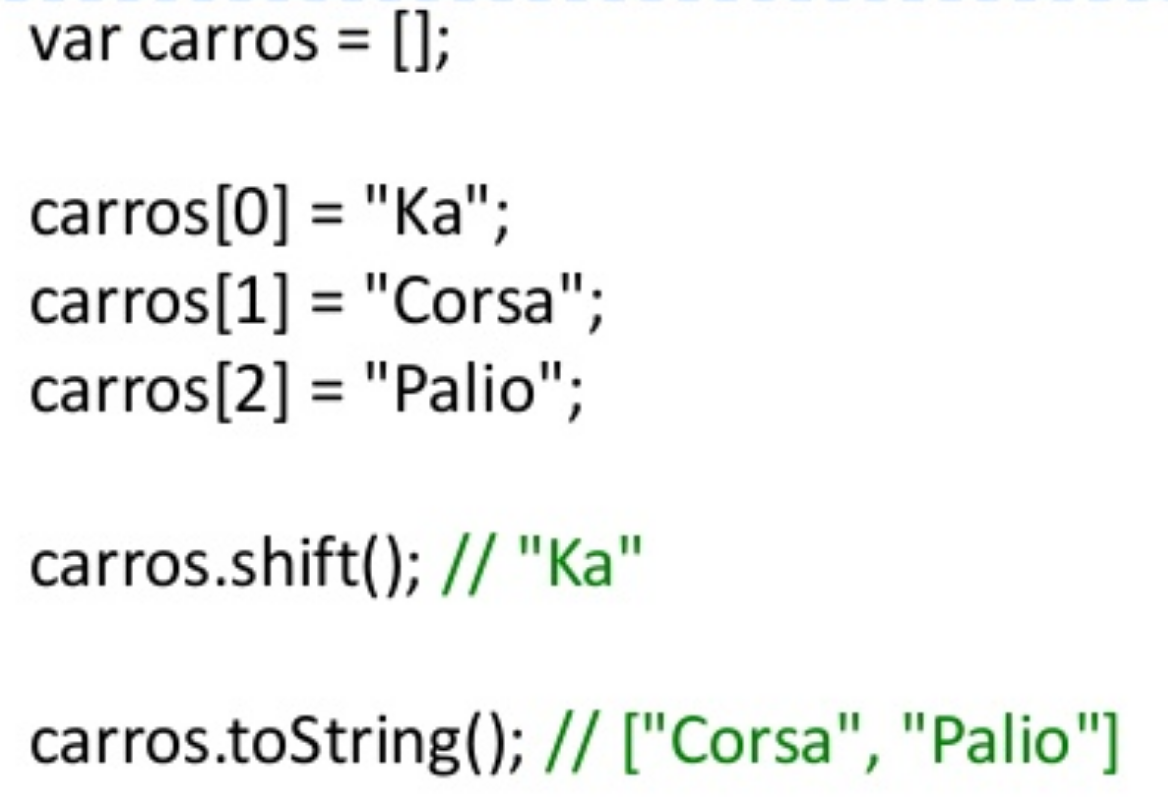 47
Localizando elementos com indexOf
Array API
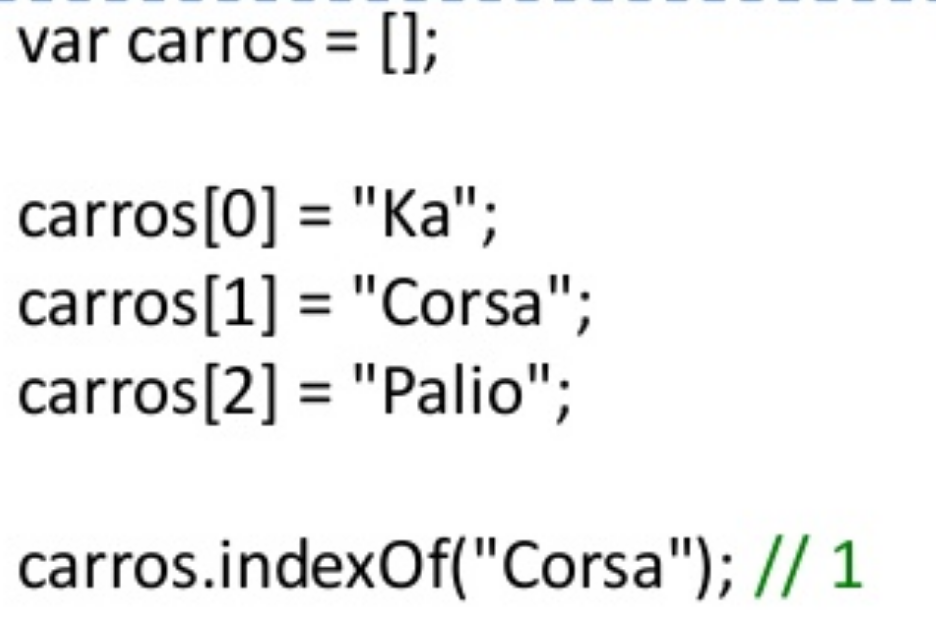 48
Removendo elementos em uma posição com  splice
Array API
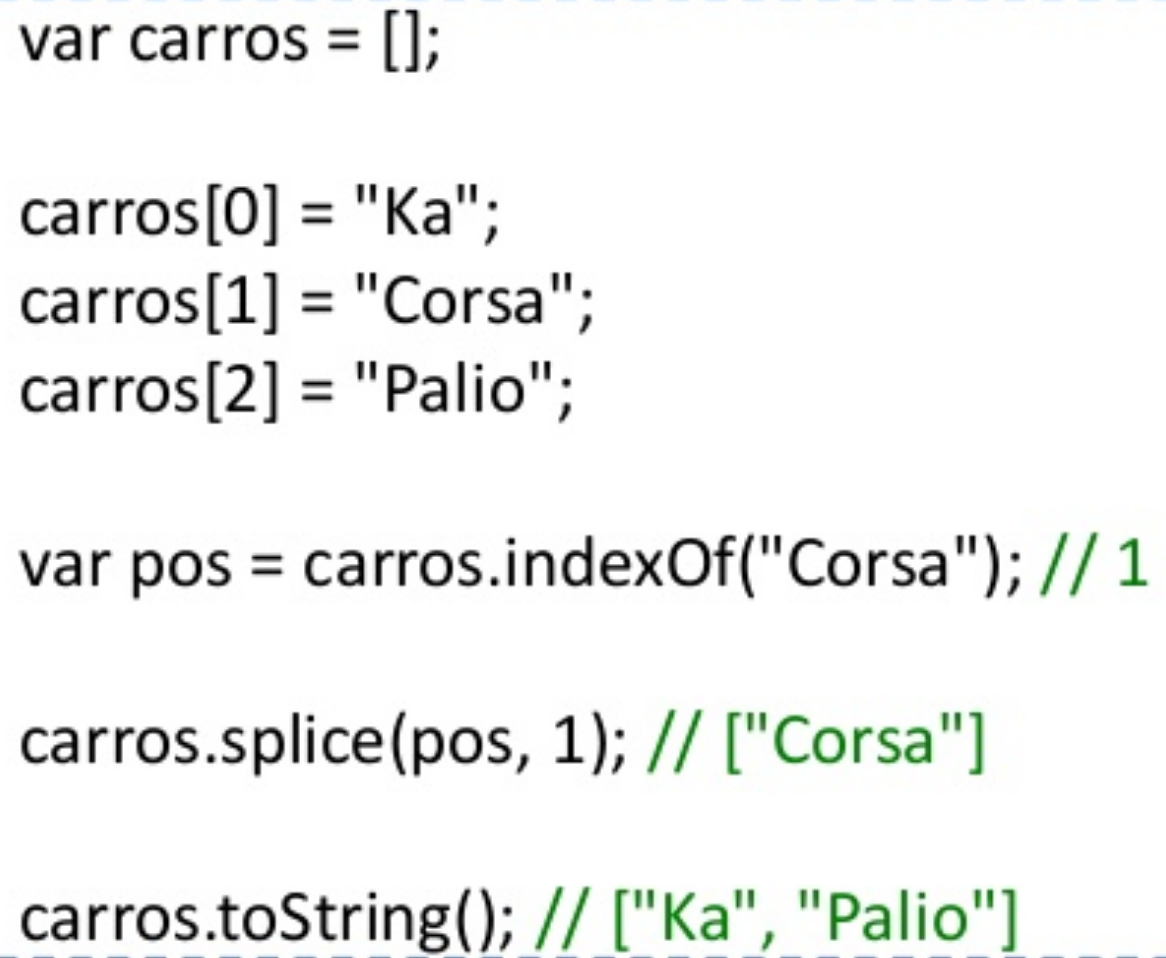 49
Substituindo elementos em uma posição com splice
Array API
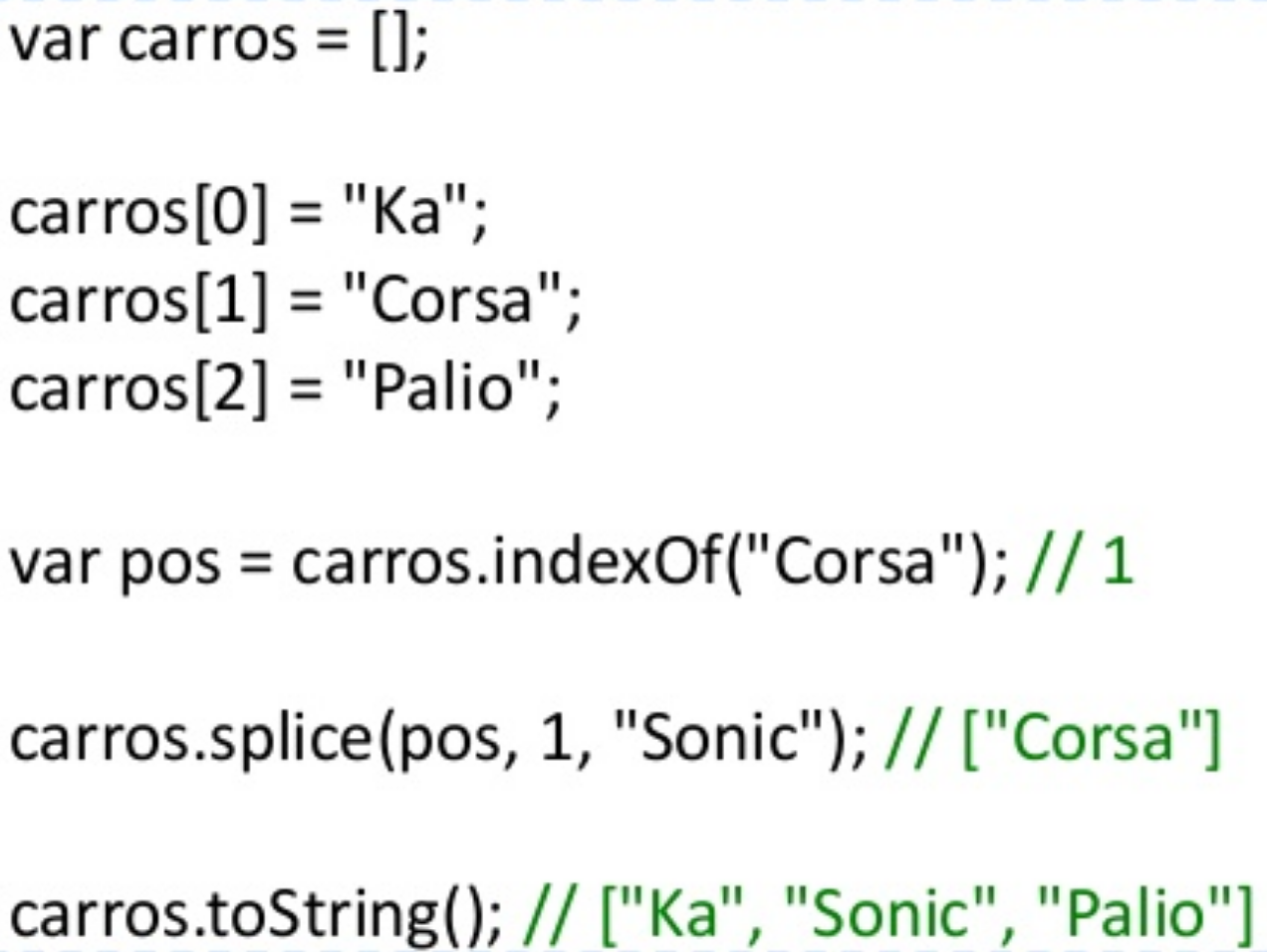 50
Iterando em um Array
Array API
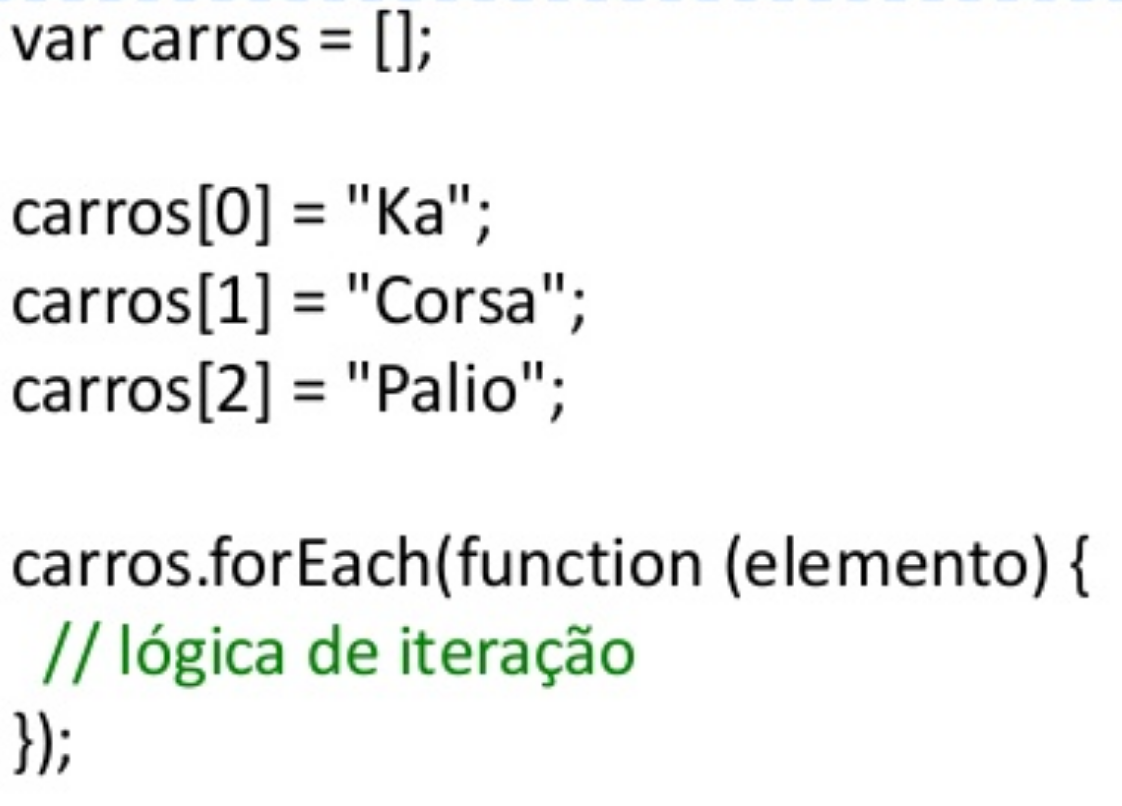 51
Filtrando o Array
Array API
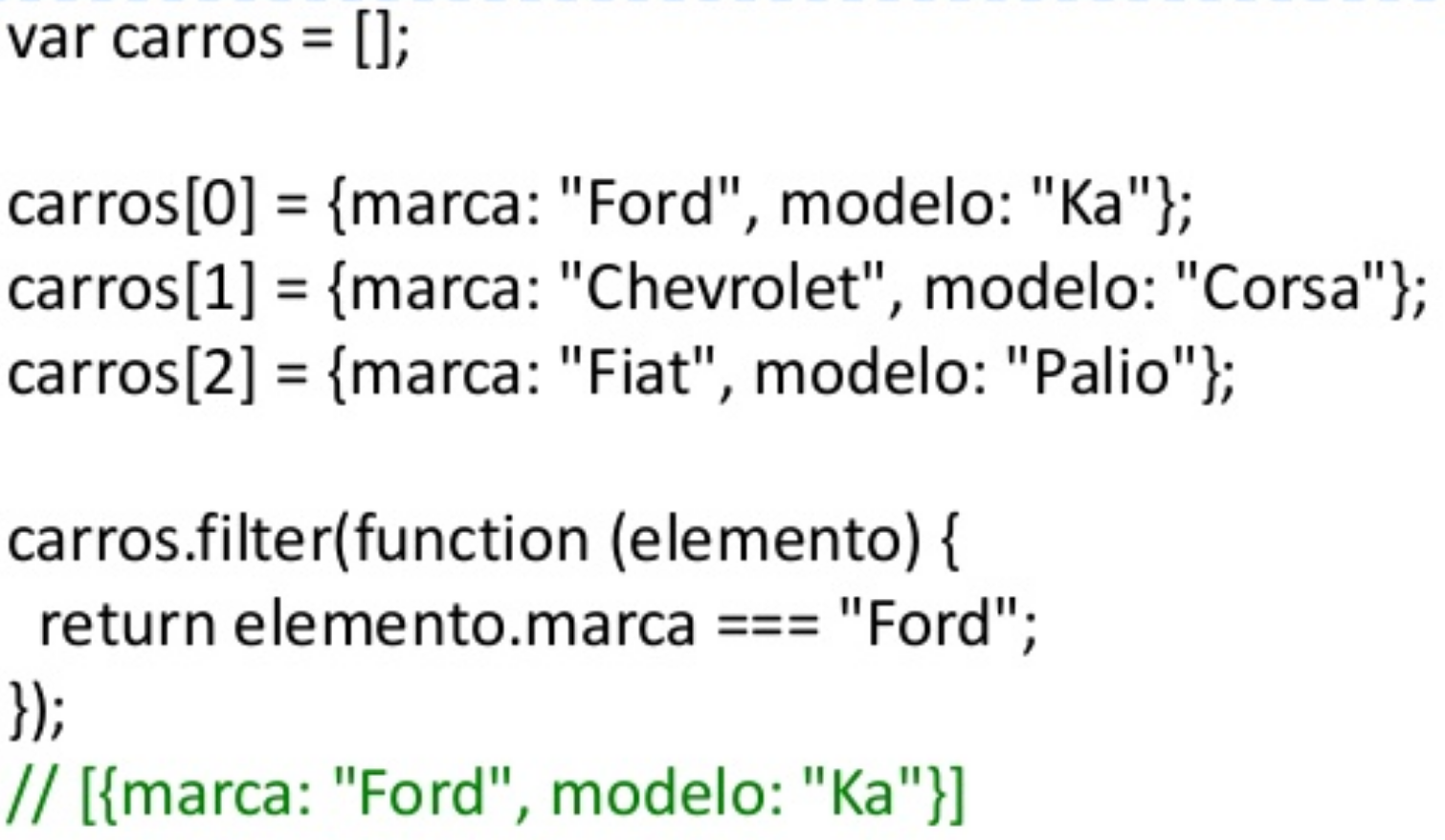 52
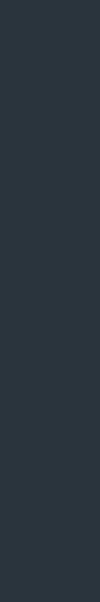 Funções
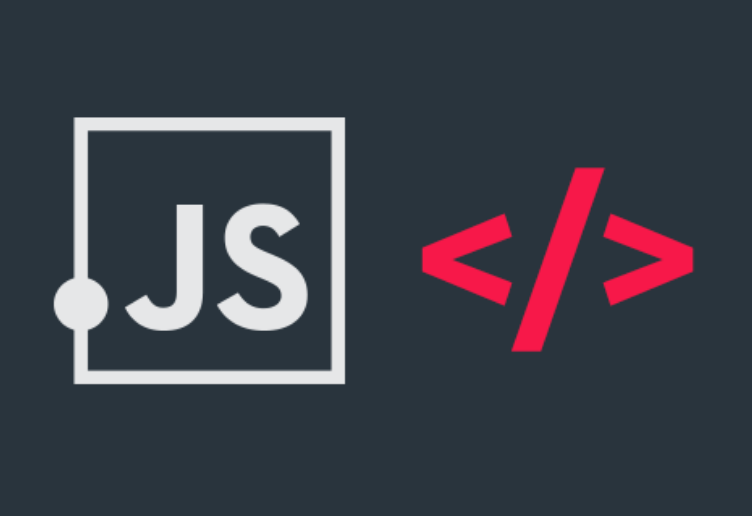 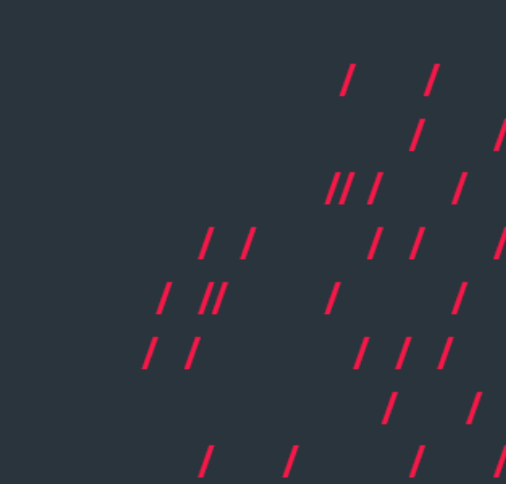 53
JavaScript suporta o paradigma funcional
Funções
Funções são responsáveis pelo poder da linguagem JavaScript 
Uma função é um objeto que contém um bloco de código executável
O bloco é isolado, não pode ser acessado externamente
Em JavaScript, funções são de primeira classe
Função de primeira classe é aquela que pode ser atribuída a uma letiável, passada como parâmetro ou ser retornada de uma outra função
54
Não se declara o tipo de retorno
Não se declara o tipo dos parâmetros
Possui a palavra function na frente do nome

function soma(a, b)
{
    return a + b;
}

let x = soma( 10, 20 ); // 30
let s = soma(“Ei “, “você!”); //“Ei você!”
Funções
Function Declaration
function soma(a, b) {
    return a + b;
}
Function Expression
let soma = function(a, b){
    return  a + b;
}
Named Function Expression
let soma = function soma(a, b){
    return a+b;
}
O nome da função pode ser útil pois aparece no stack trace, listas de breakpoints e demais ferramentas de depuração
Criando Funções
Função anônima
Recurso que permite definir uma função diretamente a um objeto ou evento

document.querySelector(‘#form-busca’).onsubmit = function() {
  if(document.querySelector(‘#q’).value == ‘’) {
    document.querySelector(‘#form-busca’).style.background = ‘red’;
    return false;
  }
}
Diferença entre function declaration e expression?
Funções
Function declaration: A função é carregada antes do código ser interpretado



Function Expression: A função é carregada durante a interpretação do código
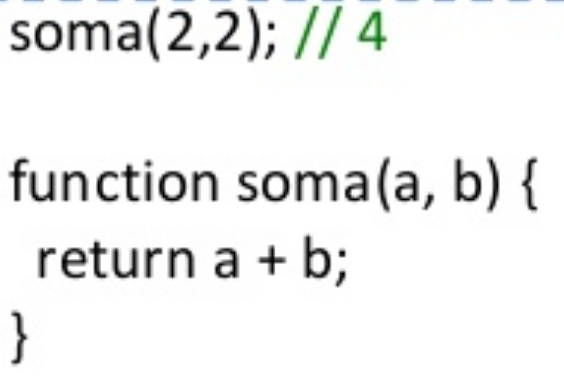 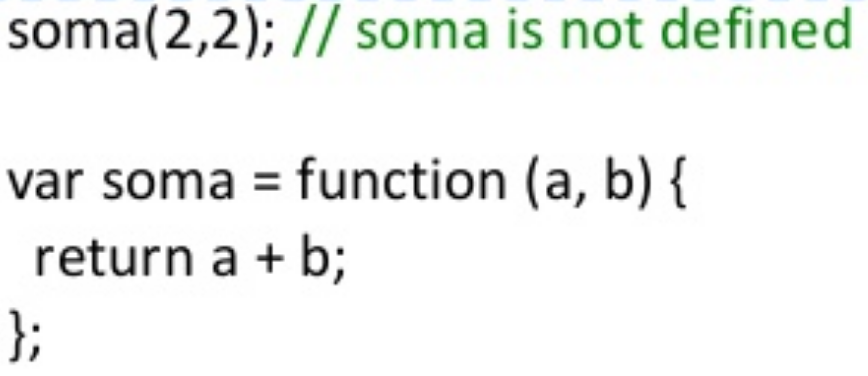 58
Invocando uma função diretamente
Chamada de Funções
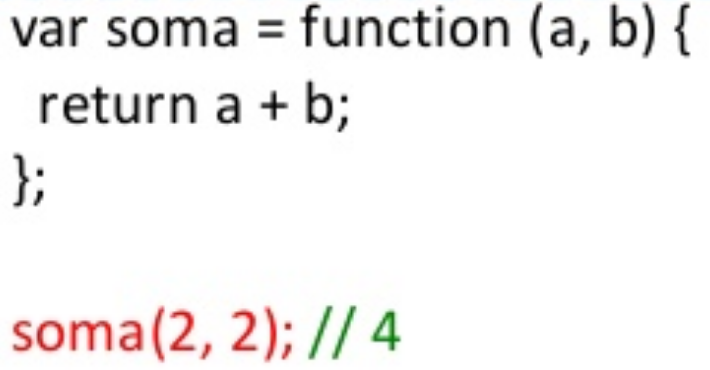 59
Passando uma função como parâmetro
Chamada de Funções
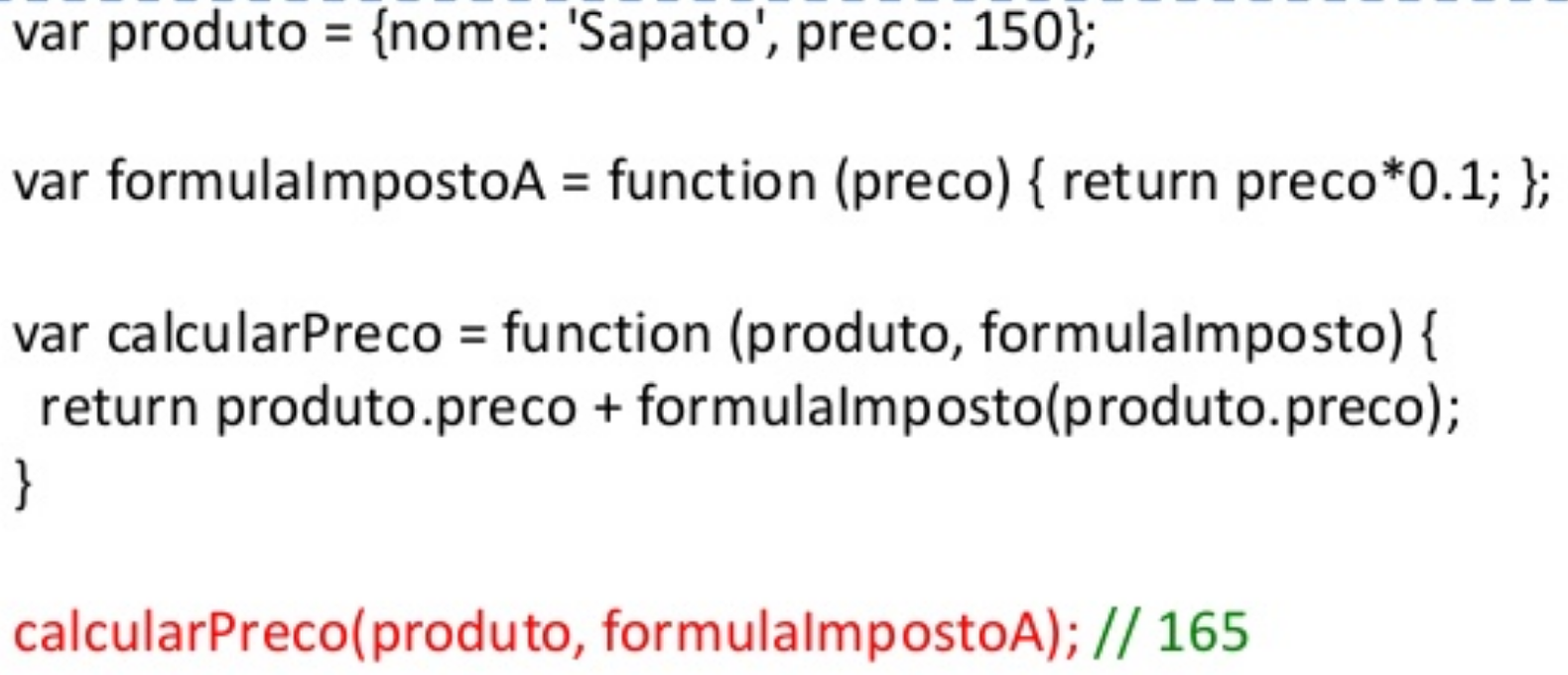 60
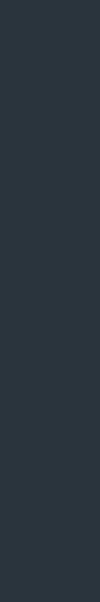 Objetos
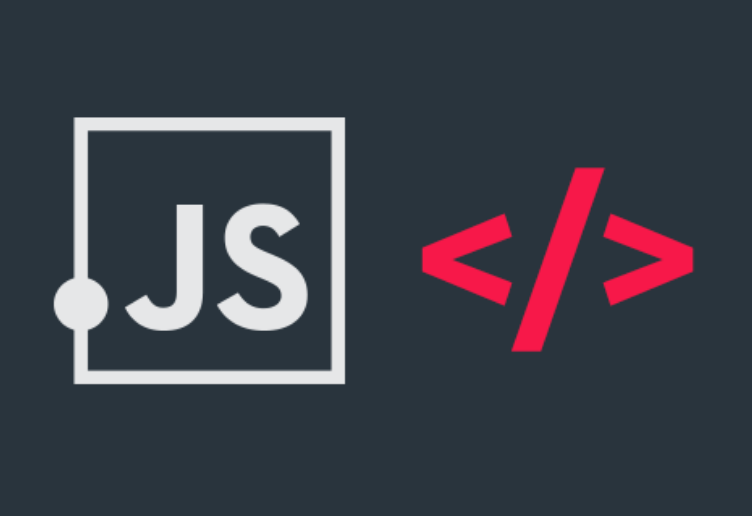 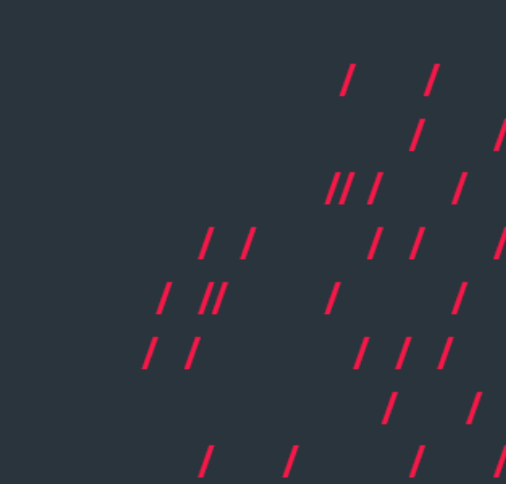 61
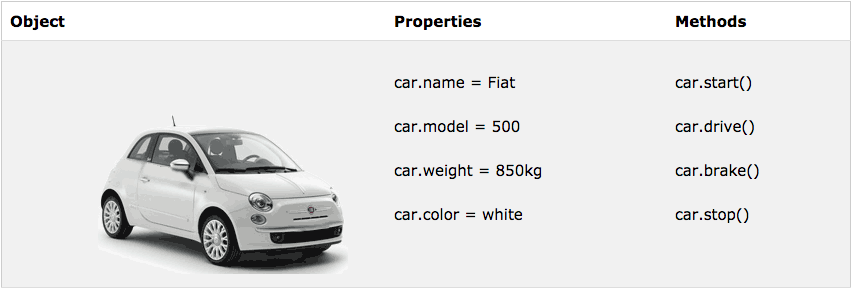 Objetos em Javascript
Estrutura que reúne atributos (letiáveis relacionadas) e métodos de um tipo
É uma coleção dinâmica de chaves e valores de qualquer tipo de dado
Dinâmico: É possível adicionar ou remover propriedades a qualquer momento
Valores simples:
   let car = “Fiat”;
Múltiplos atributos
   let car = {type:“Fiat”, model:“500”, color:“white”};

Valores devem ser escritos em pares chave: valor
Objeto completo
let car = {
  type:“Fiat”, 
  model:“500”, 
  color:“white”,
  ligar: function(){return “VRUM!!!”;}
};
Objeto Carro
Objetos
Criando um Object
let pessoa = {};

Adicionando propriedades ao objeto:
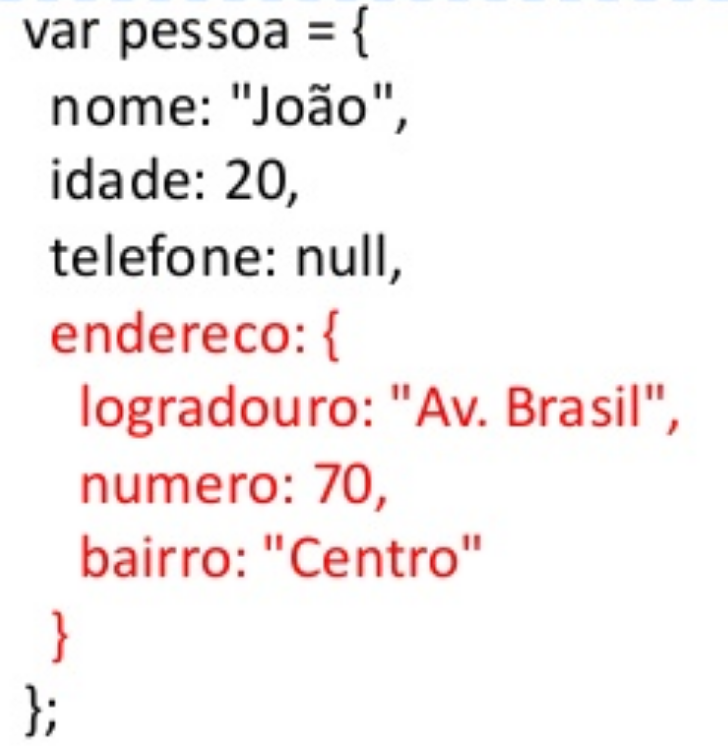 64
Objetos
Atribuindo propriedades a um objeto
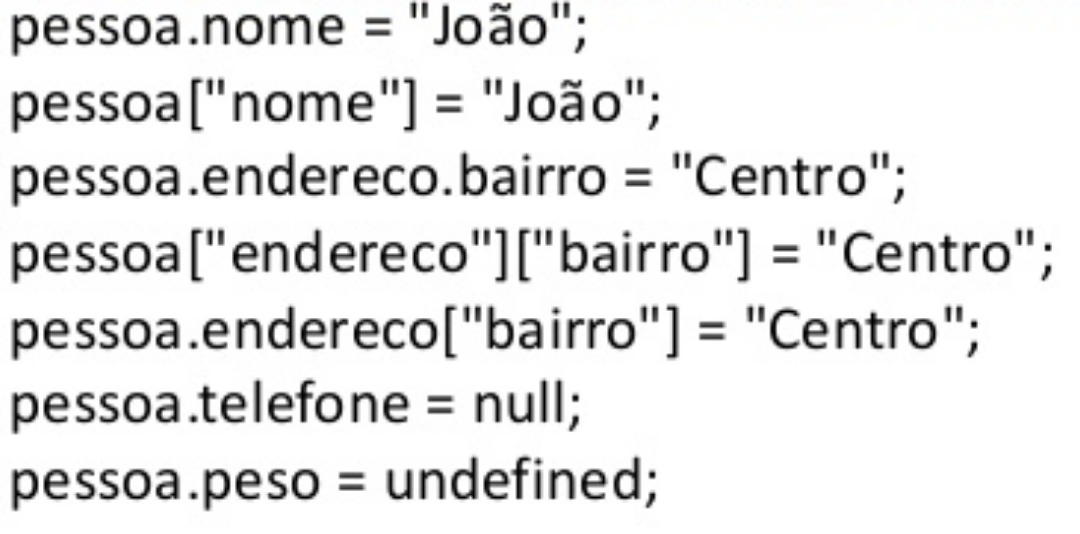 65
Acessando propriedades de um objeto
Objetos
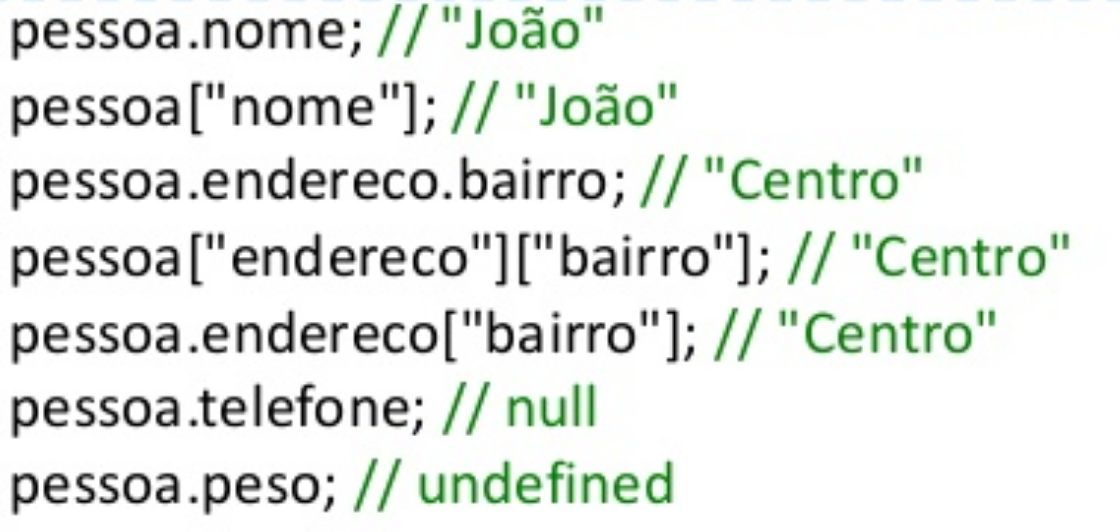 Apagando propriedades de um objeto
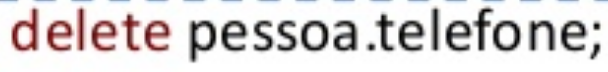 66
Utilizando uma função como método
Métodos em Objetos
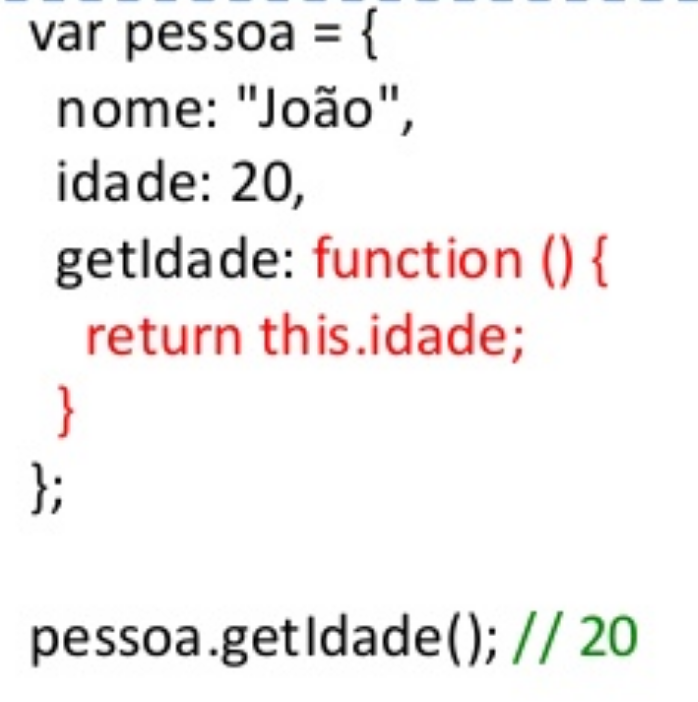 67
Utilizando uma função como método
Métodos em Objetos
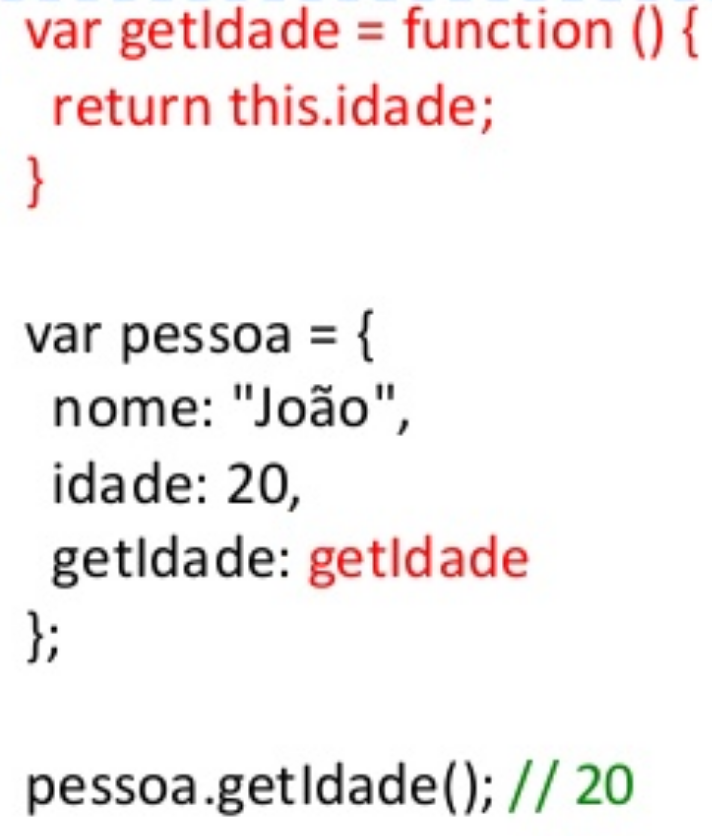 68
Funções possuem os métodos call() e apply()
Eles são utilizados para indicar em qual escopo uma função deve ser executada:
funcao.call(escopo, param1, param2)
funcao.apply(escopo, params)
Invocando funções usando call e apply
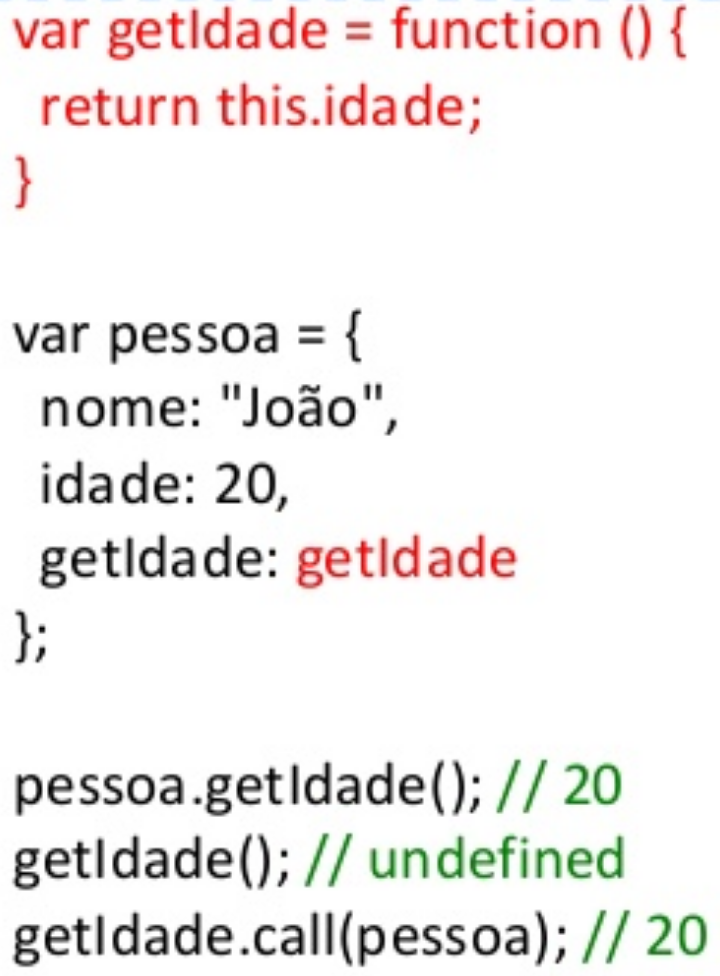 69
Criando objetos com uma função fábrica
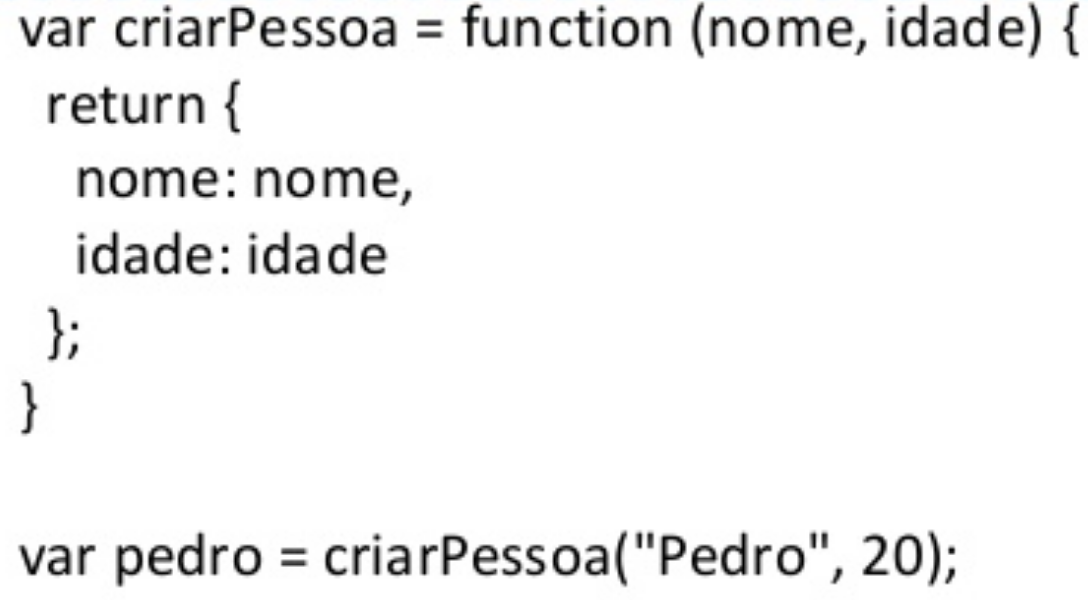 70
Criando objetos com uma função construtora
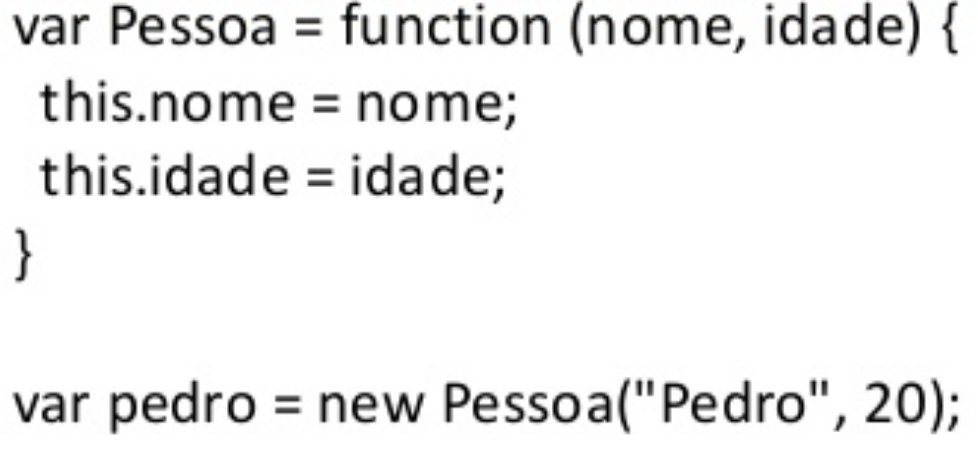 Não esqueça da palavra reservada new quando usar função construtora
71
JSON
JavaScript Object Notation
72
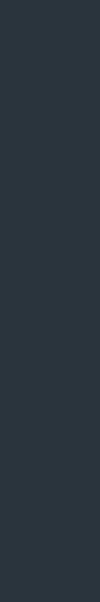 8.
HTML DOM
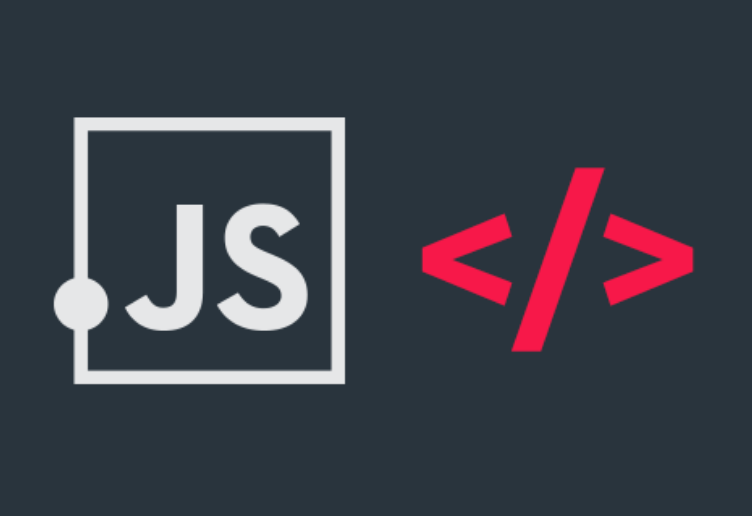 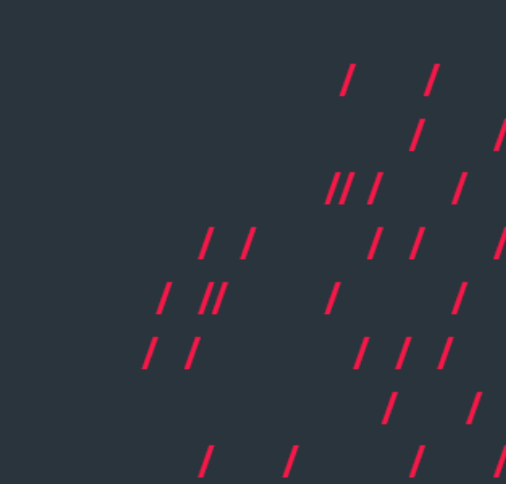 73
HTML DOM
DOM = Document Object Model
DOM define um padrão para acessar documentos
HTML DOM é o modelo padrão e interface de programação para HTML
Define:
Elementos HTML como objetos
A propriedades de elementos HTML
Métodos para acessar elementos HTML
Eventos para todos os elementos HTML
Recuperar elemento por id
Método getElementById()
Se elemento não existir, myElement será nulo
let myElement = document.getElementById("intro");

Recuperar elemento por nome da tag
Método getElementsByTagName()
let x = document.getElementById("main");
let y = x.getElementsByTagName("p");
// Recupera elemento com id=”main” e, depois, 
// recupera todos elementos <p> dentro dele
Elementos DOM
Recuperar elementos por classe
Método getElementsByClassName()
let x = document.getElementsByClassName("intro");

Recuperar elemento por seletor CSS
Método querySelectorAll()
let x = document.querySelectorAll("p.intro");
Elementos DOM
document.write()
Sobrescreve html da página
document.write(Date());

Propriedade innerHTML
Muda conteúdo HTML de um elemento HTML
document.getElementById("p1").innerHTML = "New text!";
Manipulando atributos
document.getElementById(id).attribute=new value
document.getElementById("myImage").src = ”logo.jpg";
Manipulando HTML
Manipulando CSS
Mudando CSS
document.getElementById(id).style.property=new style
document.getElementById("p2").style.color = "blue";

Nomes da propriedades CSS compostos separados por hífen viram CamelCase no JS
propriedade background-color -> object.style.backgroundColor="#00FF00"
Manipulando Classes
API classList
Adicionando classe
el.classList.add('classOne', 'classTwo');
Removendo classe
el.classList.remove('classOne');
Verificar existência de classe
if(el.classList.contains('classFour') == true){...}
Alternar classe
el.classList.toggle('classThree')
Eventos HTML
Código JS pode ser disparado a partir de eventos
Quando um usuário clica o mouse
Quando a página é carregada
Quando uma imagem é carregada
Quando um mouse passa sobre um elemento
Quando um campo de entrada muda
Quando um formulário HTML é submetido
Quando o usuário aperta uma teclas
onclick - no clique
HTML - <button onclick="displayDate()">Try it</button>
JS - document.getElementById("myBtn").onclick = displayDate;
onload - no carregamento
<body onload="checkCookies()">
onchange - mudança de estado (muito usado em fomulários)
<input type="text" id="fname" onchange="upperCase()">
Eventos HTML
onmouseover - quando o mouse se desloca sobre o elemento
onmouseout - quando o mouse se desloca para fora do elemento
onmousedown - quando o botão do mouse é pressionado
onmouseup - quando o botão do mouse é solto
onclick - quando a ação de clicar em um elemento é concluída
Eventos HTML
HTML DOM EventListener
É possível adicionar listeners de eventos
element.addEventListener(event, useCapture);
ex: element.addEventListener("click", function(){ alert("Hello World!"); });
Nota: Não usar prefixo “on”, use “click” no lugar de “onclick”
Também é possível remover listeners
element.removeEventListener("mousemove", myFunction);
De acordo com o padrão HTML DOM W3C, tudo no documento HTML é um nó
O documento inteiro é um nó de documento
Cada elemento HTML é um nó de elemento
O texto dentro de cada elemento HTML é um nó de texto
Cada atributo HTML é um nó de atributo
Todos os comentários são nós de comentários
Navegação DOM
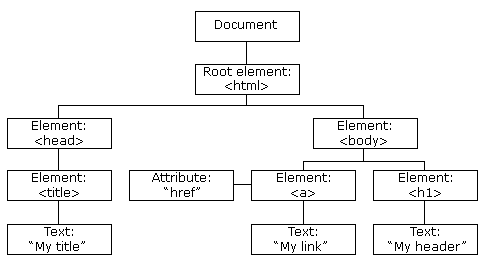 Relação entre nós
Os nós estão dispostos em um árvore de modo hierárquico
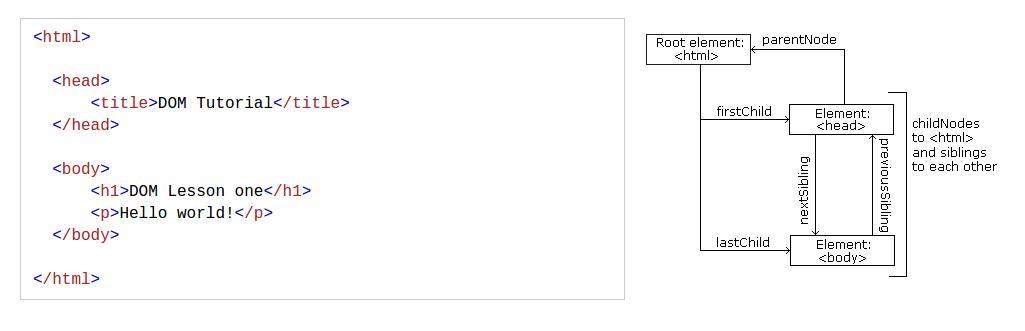 Navegando entre Nós
É possível usar as seguintes propriedades para navegar entre os nós
parentNode
childNodes[nodenumber]
firstChild
lastChild
nextSibling
previousSibling
Nós raiz
document.body - Body do documento
document.documentElement - Documento inteiro
Criar novos nós HTML. 
document.createElement(“p”) para criar nó de elemento
document.createTextNode("This is new."); para criar nó de texto
appendChild(node); para adicionar elemento a um elemento já existente
<div id="div1">
<p id="p1">This is a paragraph.</p>
<p id="p2">This is another paragraph.</p>
</div>

<script>
let para = document.createElement("p");
let node = document.createTextNode("This is new.");
para.appendChild(node);

let element = document.getElementById("div1");
element.appendChild(para);
</script>
Nós HTML DOM
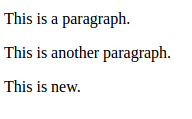 getElementsByTagName() retorna um node list
Node list é uma estrutura que parece uma lista mas não é
É possível acessar elementos usando índice
Percorrendo lista:
let myNodelist = document.getElementsByTagName("p");
let i;
for (i = 0; i < myNodelist.length; i++) {
   myNodelist[i].style.backgroundColor = "red";
}
Lista de Nós HTML DOM